Bloemwerk met frame 2
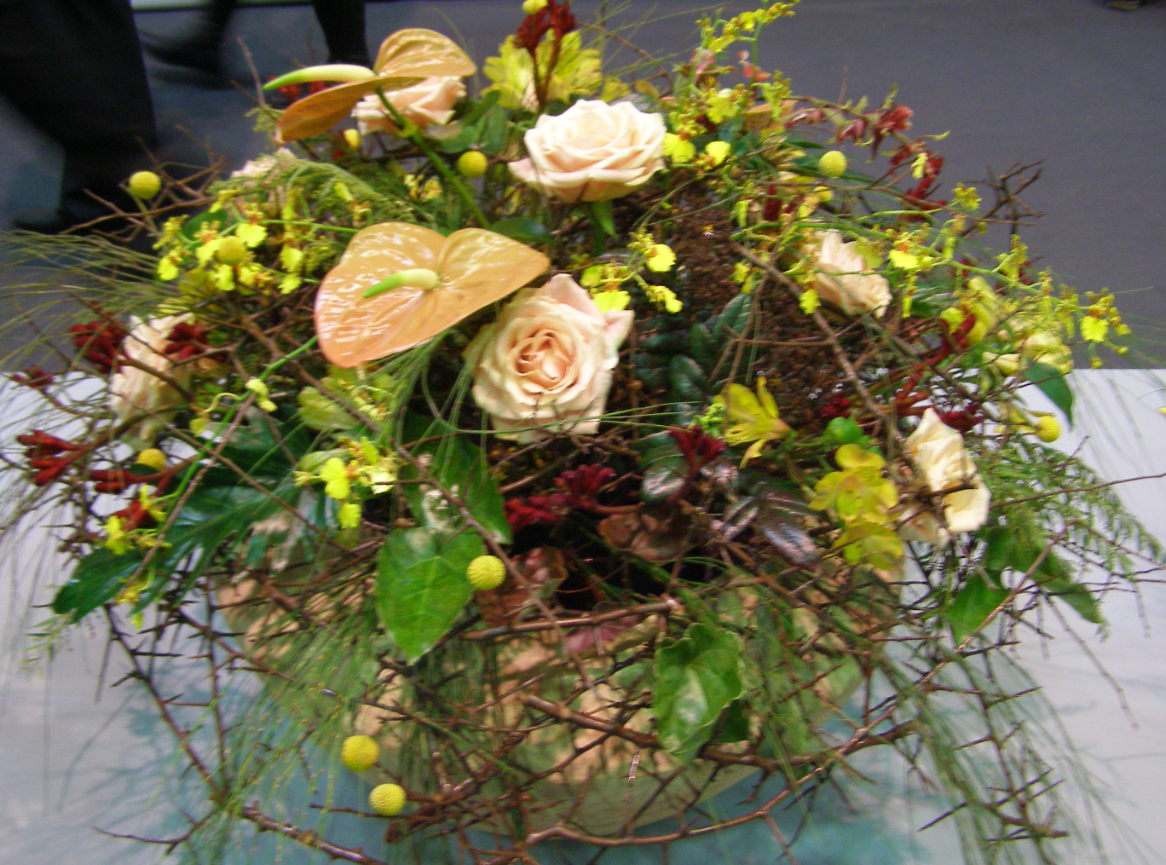 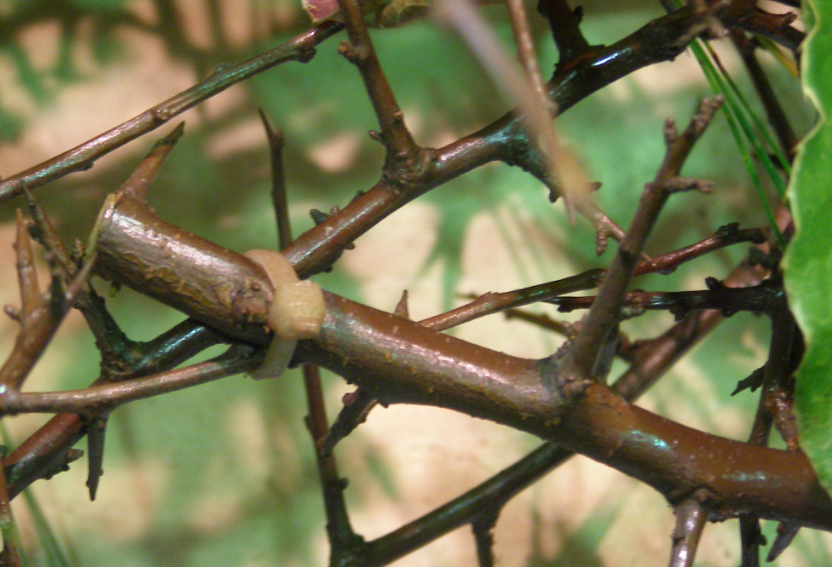 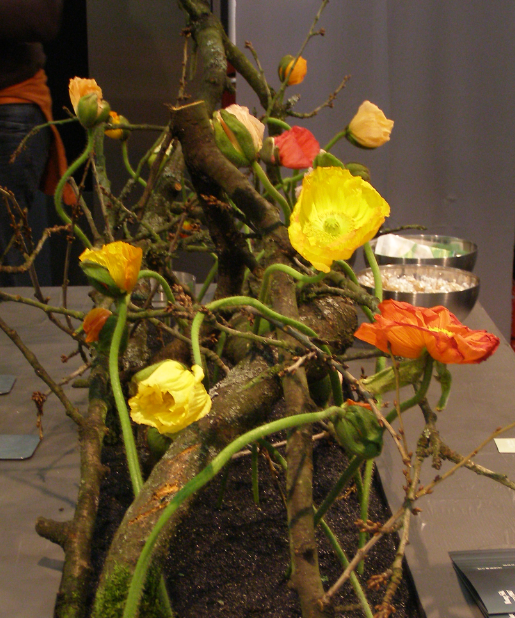 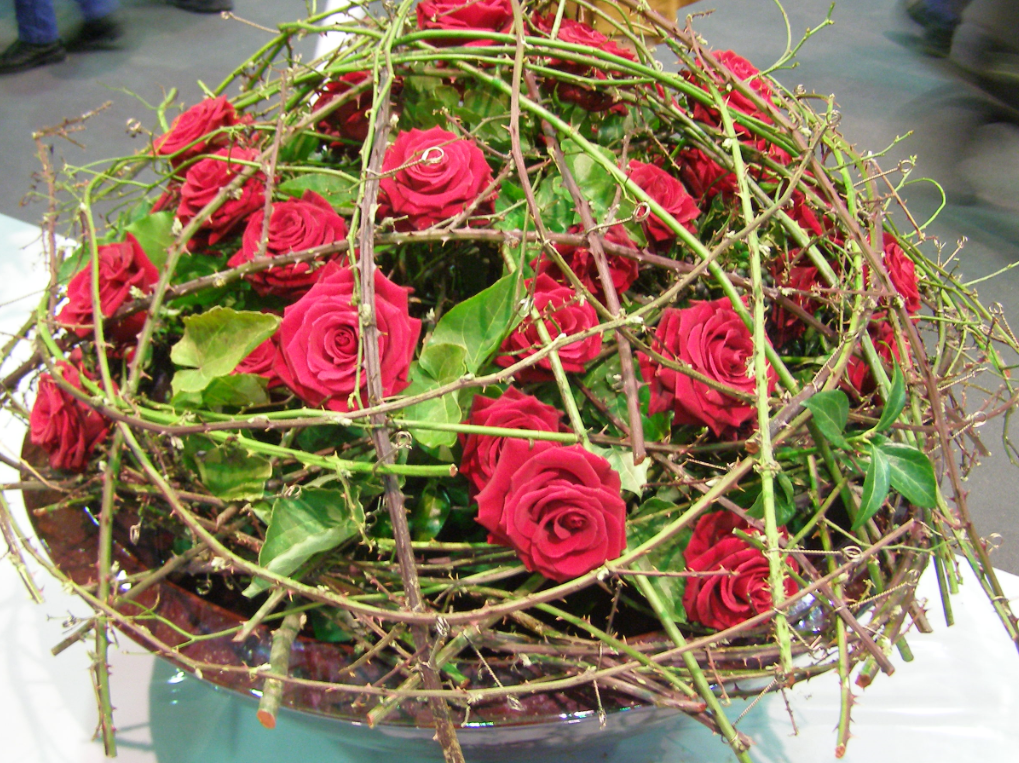 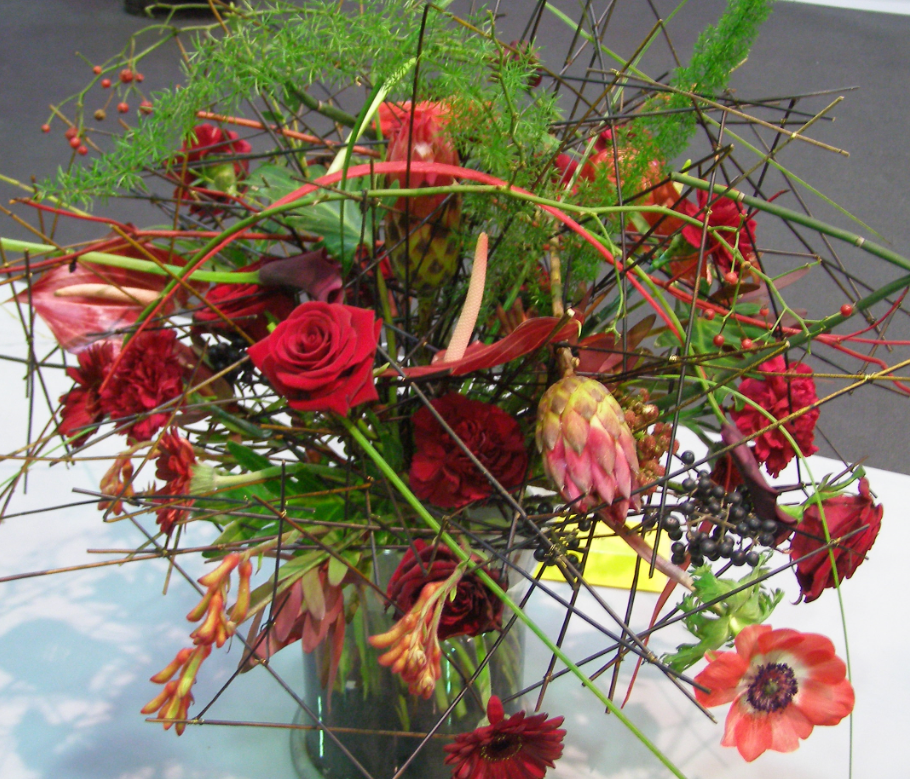 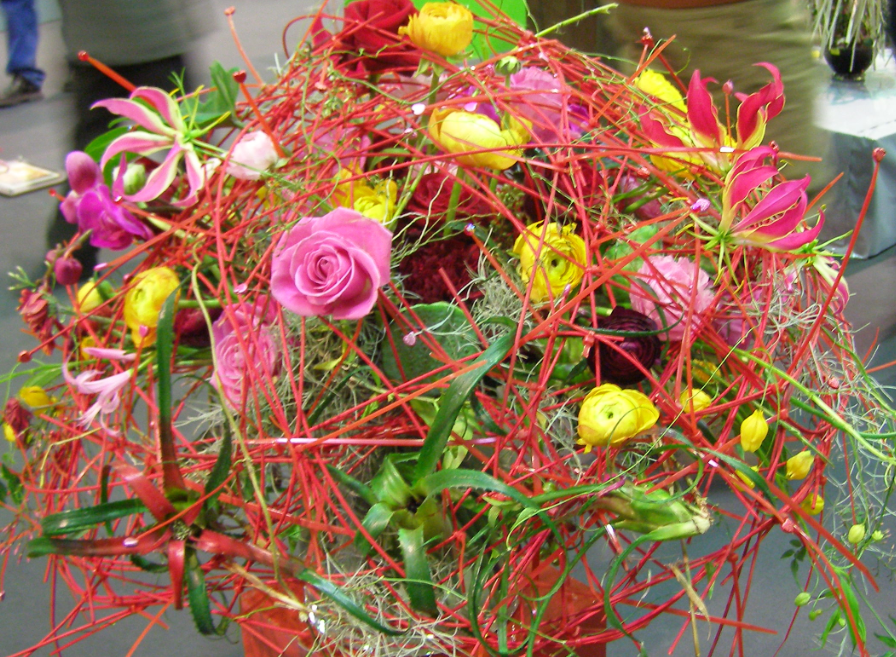 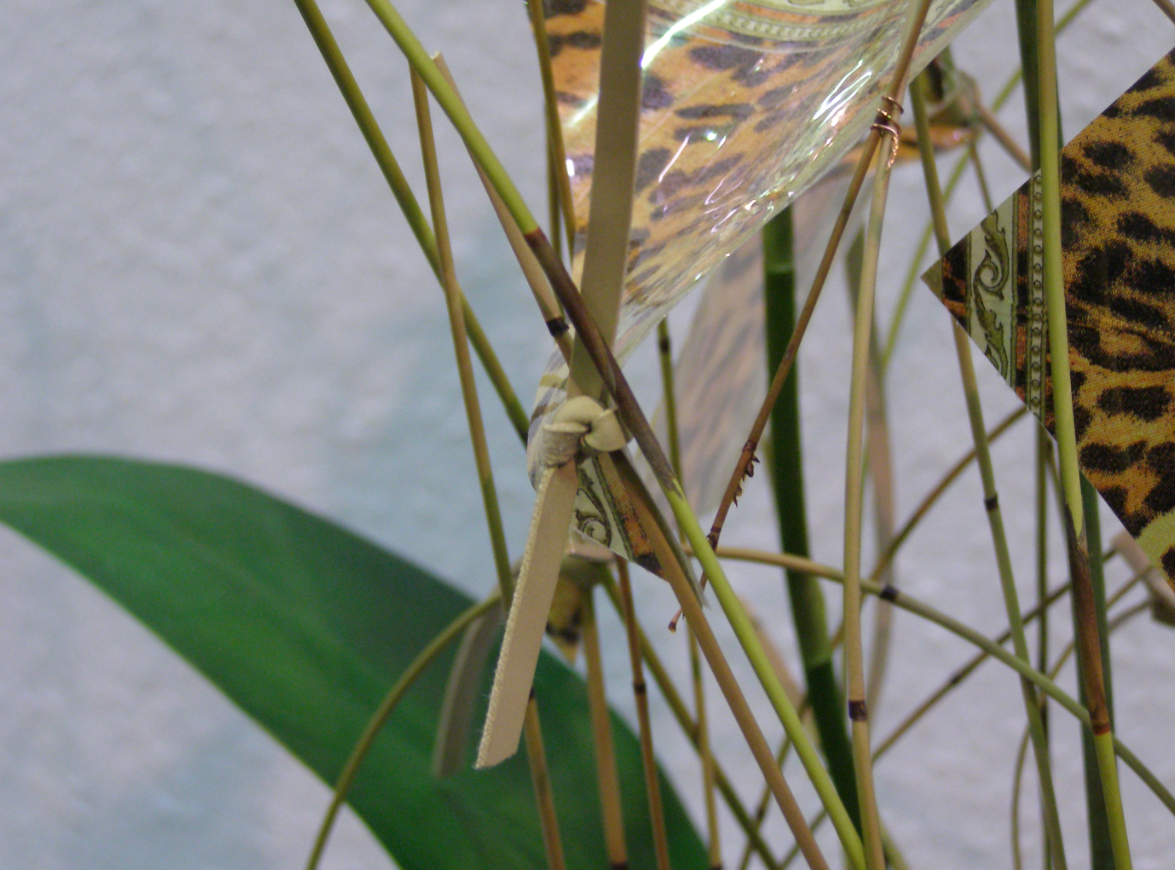 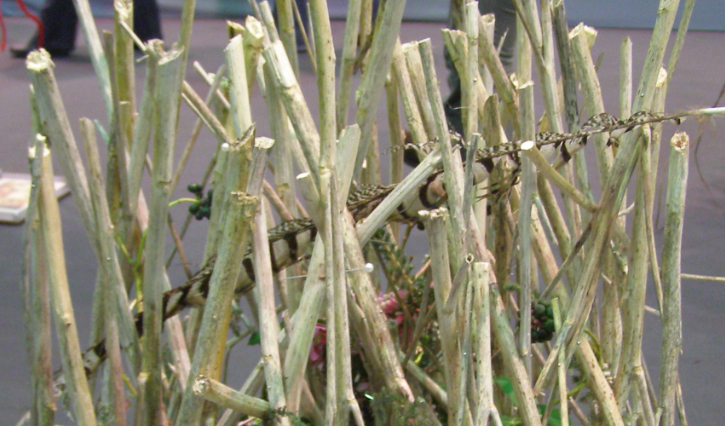 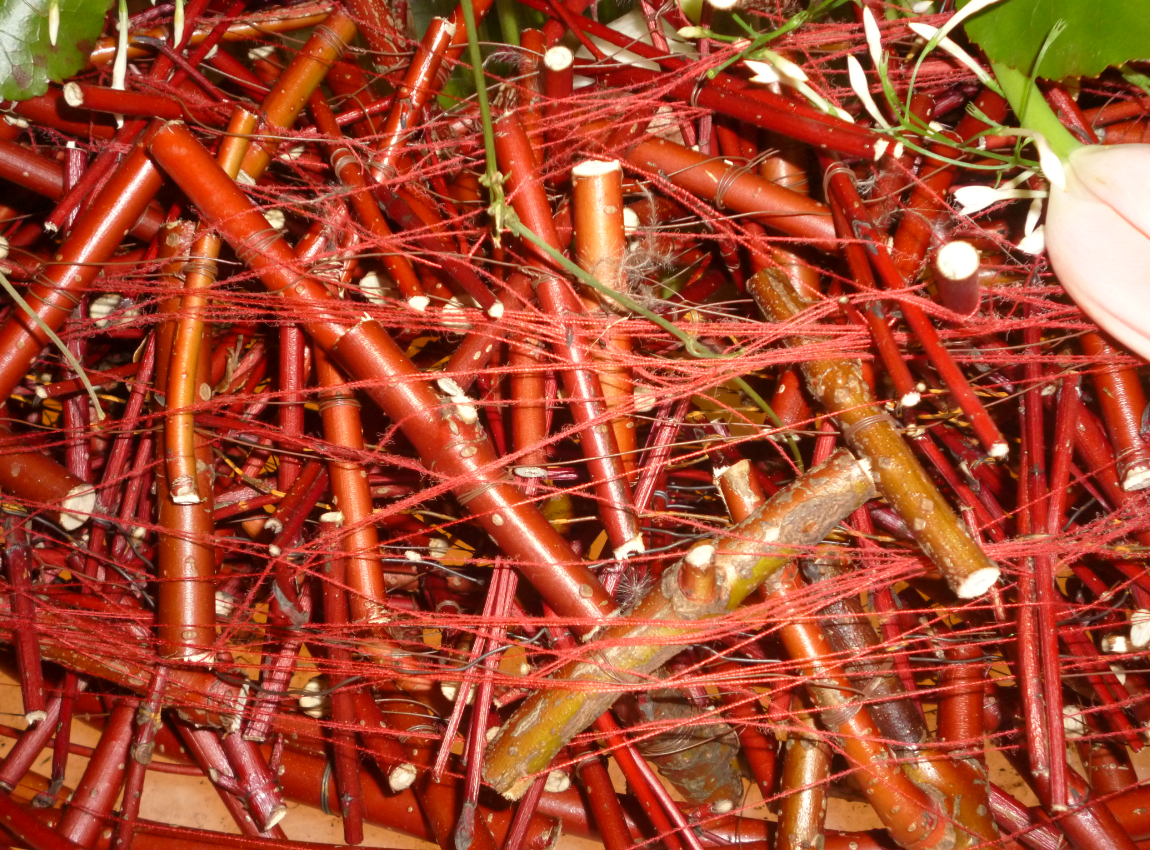 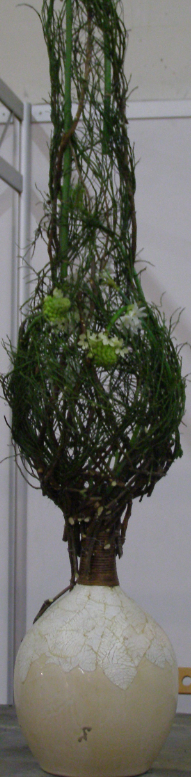 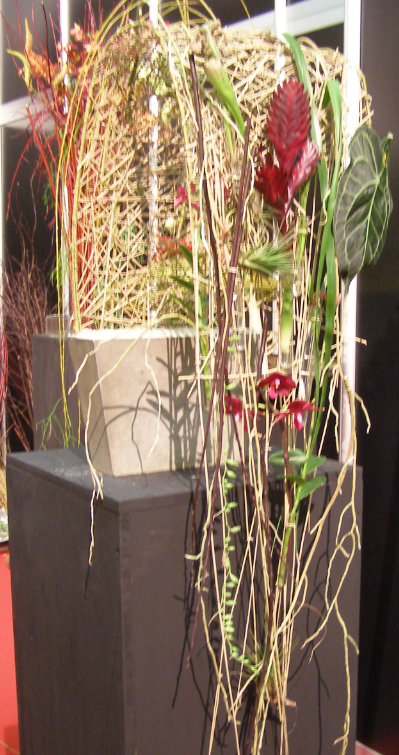 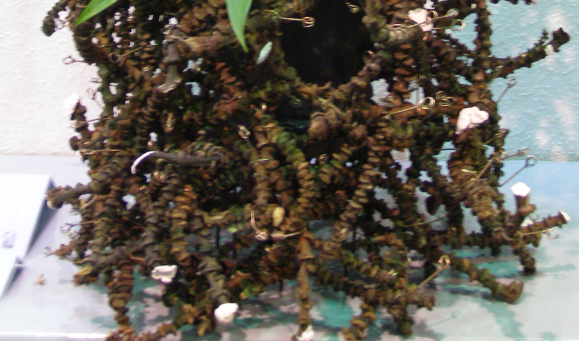 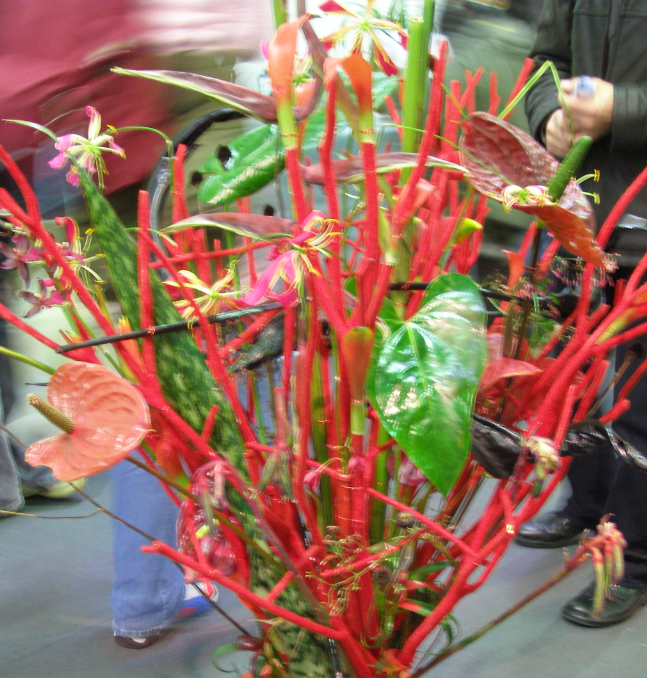